Spoločensky zodpovedné podnikanie
Marianna Halušková
Je sústavná produktívna činnosť vykonávaná podnikateľom vo vlastnom mene a na vlastnú zodpovednosť za účelom dosiahnutia zisku
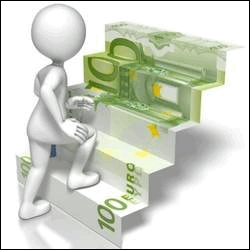 Podnikanie podľa obchodného zákonníka
Corporate Social Responsibility (CSR) = spoločensky zodpovedné podnikanie (SZP), alebo spoločenská zodpovednosť firmy

je v podstate podnikateľský koncept, ktorého cieľom nie je len maximalizácia zisku, ale aj činnosť zameraná na environmentálne, sociálne a komunitné aspekty a ciele.
Vymedzenie pojmu CSR/SZP
Spoločensky zodpovedné podnikanie je dobrovoľné integrovanie sociálnych a ekologických záujmov do každodenných firemných činností a interakcií s firemnými (zainteresovanými) subjektmi“ (Európska únia, Zelená kniha, 2001)
akcionári
vlastníci
lokálna a miestna komunita v okolí firmy
Firemné subjekty:
Zákazníci
Zamestnanci
Obchodní partneri	
Dodávatelia a subdodávatelia
Definícia
dobrovoľnosť
iniciatíva aktivít nad rámec vyžadovaný príslušnou legislatívou
celkové zlepšovanie kvality života
trvalo udržateľný rozvoj
pravidelná komunikácia so zainteresovanými subjektmi
integrácia sociálnych a ekonomických hodnôt a parametrov do bežnej firemnej praxe
Základné princípy SZP
„V podnikaní musí byť vždy poctivosť, etický rozmer a malo by slúžiť verejnosti“ (Tomáš Baťa ml.)
Baťovci dokázali zarábať peniaze, vytvárať pracovné miesta a príležitosti, rozvíjali biznis a popri tom pomáhali pri riešení problémov sveta
Stavali domy pre robotníkov, nájomné byty a zriadili bezplatnú škôlku pre deti zamestnancov, aby mohli rodičia bez problémov chodiť do práce
Učili zamestnancov šetriť si na dôchodok na osobných kontách vo firemnej banke
Veľkú pozornosť venovali vzdelávaniu zamestnancov, ktorých motivovali k celoživotnému vzdelávaniu v zdokonaľovacích kurzoch alebo odbornej škole – Baťova škola práce pre mladých mužov a mladé ženy
SZP a Baťova rodina
Dôležitou súčasťou podnikania by mala byť aj spoločenská zodpovednosť
Firma je živý organizmus a procesy, ktoré v nej prebiehajú sa dotýkajú v prvom rade ľudí 
Firma má podnikať, aby tvorila zisk
Zisk a zodpovedné podnikanie nie sú v rozpore
Prosperita a zisk umožňujú firme, pomáhať tam, kde je to potrebné a investovať časť zisku na projekty, ktoré skvalitnia život. 
Výsledok SZP prináša firme priamy aj nepriamy prospech a zaisťuje dlhodobú konkurenčnú výhodu oproti firmám, ktoré sa takto nechovajú.
Dôvody pre zodpovedné podnikanie
Ekonomická oblasť
Sociálna oblasť
Environmentálna oblasť
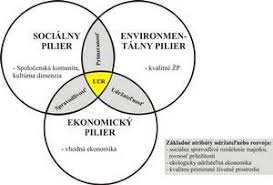 Oblasti, kde sa prejavuje SZP
sledovanie a vylepšovanie procesov, ktorými firma prispieva k ekonomickému rozvoju
snaha minimalizovať prípadné negatívne dôsledky vyplývajúce z tejto činnosti 
napr. etický kódex podnikania
vzťahy s akcionármi, spotrebiteľmi, dodávateľmi a iné.
Ekonomická oblasť
monitorovanie a znižovanie negatívnych vplyvov podnikania firmy na životné prostredie 
napr. výroba ekologických produktov
recyklácia odpadov
ochrana prírodných zdrojov
využívanie alternatívnych zdrojov energie
Ekologické poľnohospodárstvo a iné.
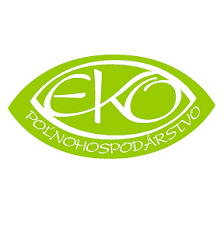 Environmentálna oblasť
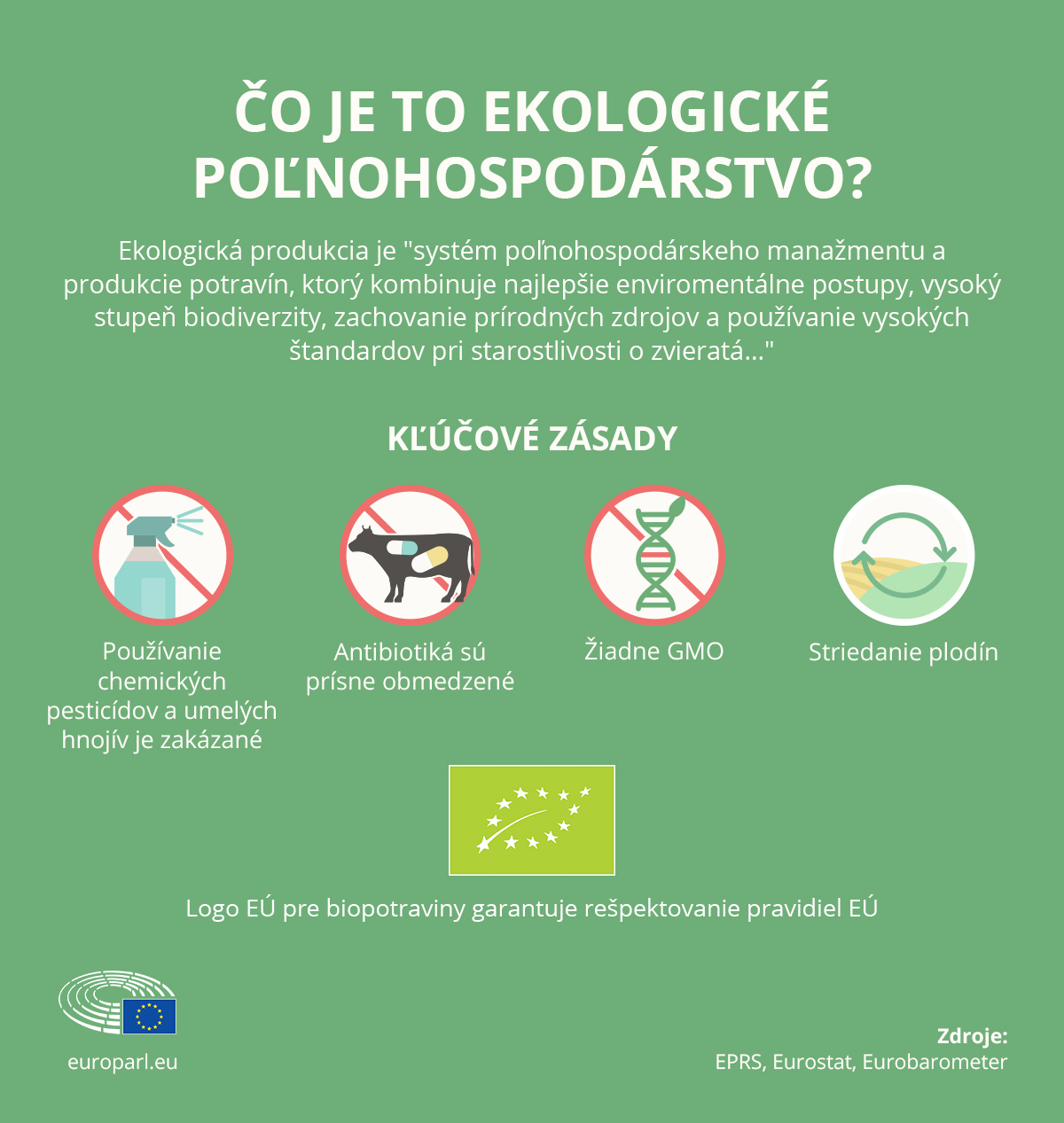 sledovanie a minimalizovanie negatívnych následkov na celý sociálny systém a život spoločnosti 
napr. bezpečnosť a ochrana zdravia pri práci
rovnosť príležitostí
zvyšovanie kvality života
boj proti korupcii
pomoc sociálne znevýhodneným skupinám a iné.
Sociálna oblasť
na Slovensku zatiaľ málo známe
je definované ako súhrn činností využívajúcich poľnohospodárske zdroje, rastlinné i živočíšne, za účelom tvorby adekvátneho prostredia pre rôzne zdravotne alebo sociálne znevýhodnené osoby a širokú verejnosť s cieľom poskytovať im možnosť pracovného uplatnenia, napomáhať ich integrácii do spoločnosti, alebo prostredníctvom vzdelávania a voľnočasových aktivít prispievať k ich vzťahu k vidieku a prírode.
Sociálne poľnohospodárstvo
ide o vytváranie nových možností ľuďom žijúcim na vidieku, kde je rôznych služieb menej než v mestách.
umožňuje prirodzenou cestou získať sociálnu, zdravotnú a duševnú pohodu zúčastneným osobám pri využití prírodných prvkov a vykonávaní poľnohospodárskej činnosti
Sociálne poľnohospodárstvo
Moderná forma darcovstva, ktorá sa snaží riešiť problémy spoločnosti napríklad podporou vzdelávania, inovácií a pod. 
Jedná sa o dobrovoľnú angažovanosť firmy na verejne prospešných projektoch s cieľom podporovať rozvoj spoločnosti nad rámec komerčnej činnosti firmy, realizované spoločne s neziskovými organizáciami.
Firemná filantropia
Business Leaders Forum, 
Centrum pre filantropiu, 
Inštitút pre ekonomické a sociálne reformy (INEKO), 
Nadácia Integra, 
Nadácia Pontis, 
o.z. Panet, 
Slovenské centrum čistejšej produkcie, 
Slovenská spoločnosť pre kvalitu,
Slovenská spoločnosť pre zahraničnú politiku, 
Stredoeurópska asociácia správy a riadenia spoločnosti
Slovenské organizácie zaoberajúce sa SZP
obchodné reťazce Tesco alebo Metro (ktoré dokonca vyhlasuje pravidelne súťaž v tejto kategórii), 
spoločnosť Embraco Slovakia, 
spoločnosť Profesia.sk, 
spoločnosť Pivovary Topvar, 
dcérske firmy viacerých nadnárodných spoločností, ktoré u nás pôsobia, napríklad Ikea Group
rôzne menšie a regionálne firmy a podnikatelia.
Firmy podporujúce SZP na Slovensku
V oblasti recyklácie a nakladania s odpadmi, najmä v prípade separovaného zberu v rámci firmy
V oblasti pomoci sociálne znevýhodneným skupinám vo svojom regióne
V oblasti pomoci celkovo celému regiónu, napríklad v rámci finančnej podpory rôznych verejno-prospešných projektov
V oblasti sociálnych práv svojich zamestnancov a klientov
V oblasti podpory medzinárodných výziev a projektov, napríklad v rámci podpory určitých druhov ekologických výrobkov a podobne
V oblasti pomoci zvieratám a prírode, prípadne v oblasti finančnej podpory projektov zameraných na ochranu biotopov, fauny a flóry na území Slovenskej republiky
V oblasti podpory projektov so zameraním na rekonštrukciu historických pamiatok a významných miest
Aktivity do ktorých sa zapájajú slovenské firmy v rámci SZP
Zvýšenie príťažlivosti pre investorov, pretože vďaka zodpovednému podnikaniu je rozvoj dlhodobý, trvalý a udržateľný
Lepšie manažovanie ľudských zdrojov a rizík
Lepšie budovanie značky a najmä reputácie firmy nielen na trhu, ale aj v spoločnosti a komunite
Podpora inovácie ako takej, čiže podporovanie inovatívneho myslenia, zlepšovania postupov a podobne
Zvyšovanie dlhodobého potenciálu firmy, napríklad z dôvodu všeobecnej priazne ale aj zvýšenia motivácie zamestnancov pracovať pre firmu
Znižovanie nákladov tlakom na efektívne využívanie zdrojov
Zvyšovanie ziskov od spotrebiteľov z dôvodu lepšej reputácie, pretože spotrebitelia radšej nakupujú tovar a služby od spoločensky zodpovedných firiem
Prečo byť spoločensky zodpovednou firmou?
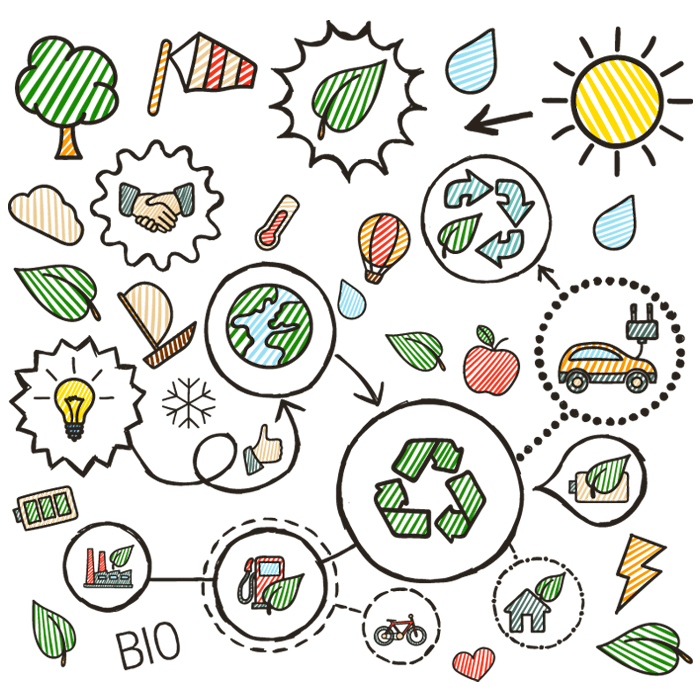 Ďakujem za pozornosť